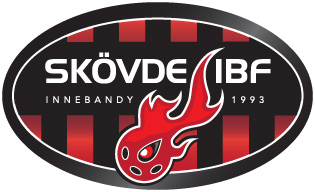 Välkomna till säsongen 2019/2020
Agenda:
Träningstider
Sammandrag 2019/2020
Samsynsavtal
Hemsida/kalender/trupp (Laget.se)
SIBF:s Arrangemang
Antal personer runt laget
Klubbkvällar
Medlemsavgift/spelaravgift
Kommunikation (WhatsApp)
Cup?
Lagfotografering (tillstånd) 
Röda tråden
Gemenskap – Stolthet – Föredöme - Respekt
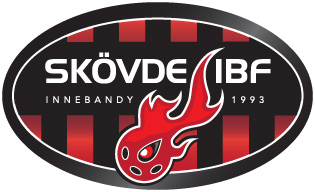 Träningstider


Torsdagar	1730-1800	KavelbroArena – Arobic-salen
		1800-1900	KavelbroArena

Söndagar 	1230-1400	Kavelbrohallen
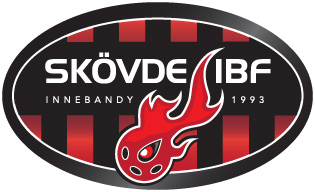 Sammandrag 2019/2020

P10 N1
20 okt –	Mariestad
10 nov –	Tidaholm
dec – 	Tibro
1 feb– 	Lidköping
1 mars –	Skara
14 mars - Skövde

(Tvätt av matchställ turas vi om)
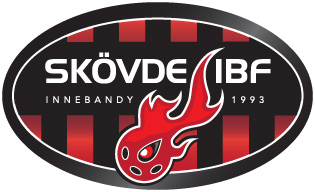 Samsyn mellan föreningar
Vinter – Sommar – Dubbel

Upp till 15 år:
Vinter 		Okt – Mars
Sommar 	April – Sept
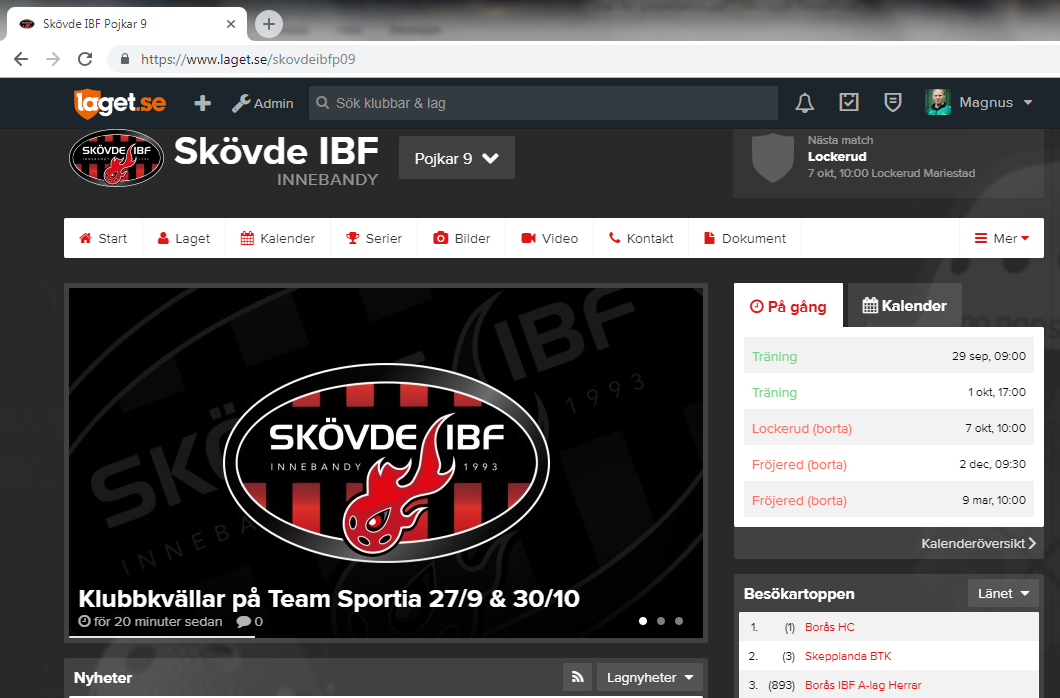 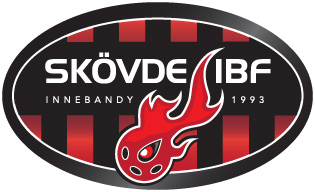 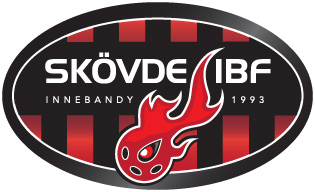 Arrangemang vi kommer vara delaktiga i
Sibben Cup 3-5 jan (alla) 
Herrmatcher 
Lördagen 16/11 	17:00 	(minst 3 föräldrar)
Lördagen 8/2	17:00 	(minst 3 föräldrar)
Antal vuxna per lag
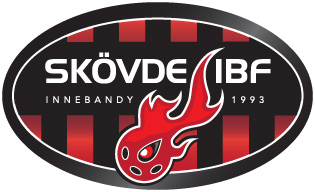 Klubbens tänk:
1 Huvudtränare
1 Ass. Tränare
1 Lagledare
2 Sibben Cup (kontakt mellan cupledning och föräldrar)
1 Lagförälder (Idrottsrabatten och kontaktperson för laget vad gäller övriga föreningssysslor
P10:
Tränare: Magnus, Pär, Daniel, Clas, Kristina, Jessica
2 ansvariga för Sibben Cup
1 Lagförälder sammanhållande för kiosk vid sammandrag och 2 A-lagsmatcher
1 ansvarig Idrottsrabatten 5 st. Swish sker direkt vid utlämning.
- 	Tobias Häggholm
Klubbkväll
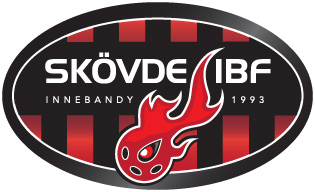 Mån 4 november 10.00-19.00
Rabatter under klubbdagarna: 20% på Salmings innebandyprylar. 20% på övrigt sortiment (ord. priser)
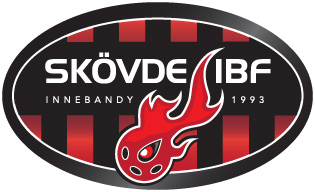 Kommunikation
Laget.se

Chatt via whatsApp (Team SIBF – P09 Föräldrar)

Vi diskutera hur vi ska göra när det gäller närvaro/frånvaro på träningar.
Återkommer om detta
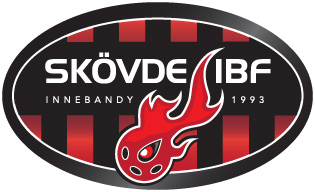 Cup?
Örebrocupen 3-5 april (2 speldagar – 5 matcher)

Hovslätt cup sista helgen i mars (1 speldag 4-5 matcher)
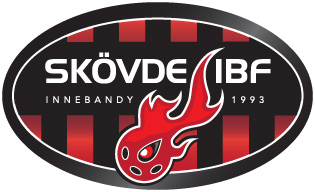 Lag/grupp byggande
Vi tränare kommer att försöka gå på ett flertal av Herrarnas matcher. VI kan försöka komma ihåg att skicka ut detta på chatten ifall någon vill haka på.

Finns intresse av att få ihop en gemensam resa till Mullsjö för att kolla på någon av deras matcher?

Hur ser ni på ev. övernattning i samband med cup eller ”träningsläger”?
Lagfotografering
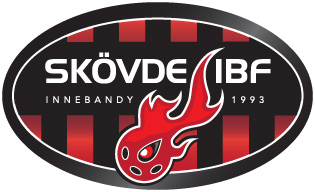 Kommer att ske under Sibben Cup 3-5 jan

Fototillstånd  (Blankett)
Röda tråden
Röda tråden
Röda tråden
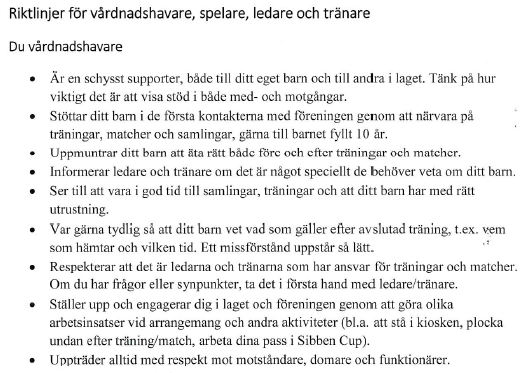